Formulae and Equations
Information
Developing and Using Models
Using Mathematics and Computational Thinking
1. Patterns 
3. Scale, Proportion, and Quantity
5. Energy and Matter
Forming different compounds
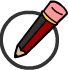 Elements are made up of just one type of atom.
These atoms can join to other atoms, of the same or a different element, by chemical bonds. This forms molecules, such as chlorine (Cl2).
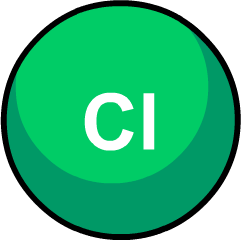 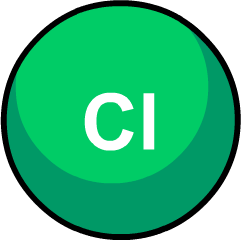 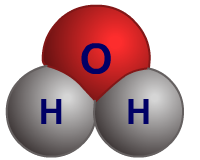 Compounds are molecules formed when different elements combine in fixed proportions via chemical bonds, e.g. water (H2O).
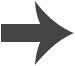 [Speaker Notes: This presentation is accompanied by the worksheet Formulae and Equations.]
Chemical reactions
A chemical reaction is a change that takes place when one or more substances (called reactants) form one or more new substances (called products).
reactants
product
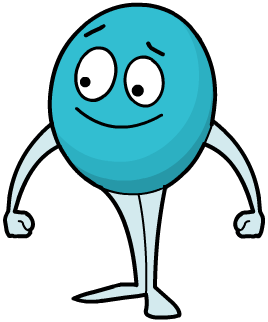 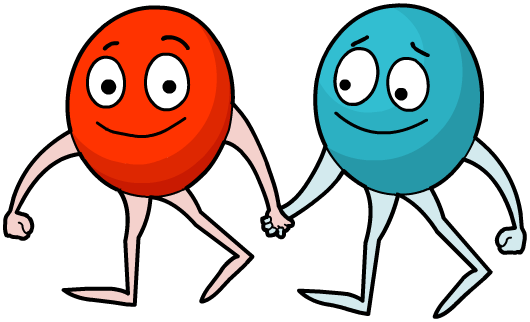 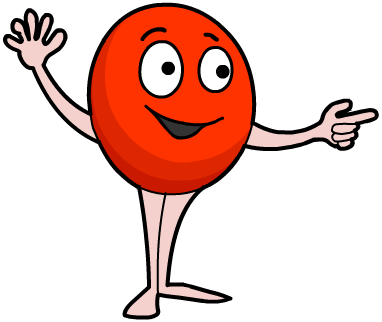 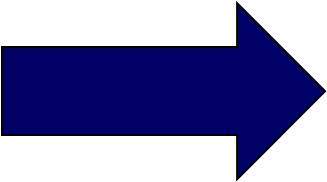 It is often difficult to reverse a chemical reaction and change the products back into the reactants.
However, some chemical reactions can separate compounds into their elements.
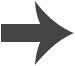 What are chemical formulae?
A formula is made up of the symbols of the elements in a compound.
When there is more than one atom of an element in a compound, the number is always written after the symbol.
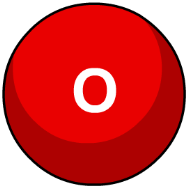 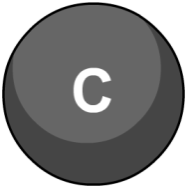 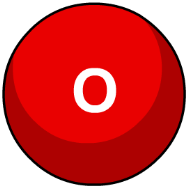 carbon atoms  = 1
oxygen atoms = 2
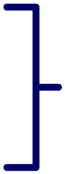 formula =
CO2
carbon dioxide
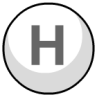 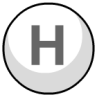 hydrogen atoms = 2
oxygen atoms     = 1
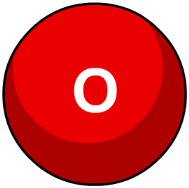 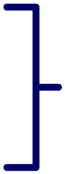 formula =
H2O
water
The formula shows the ratio of atoms in a compound.
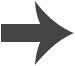 Molecular and displayed formulae
A molecular formula shows the number and types of atom in a molecule.
What is the molecular formula for methane?
It has one carbon and four hydrogen atoms.
CH4
A displayed formula shows both the atoms and the bonds in a molecule.
What is the displayed formula for methane?
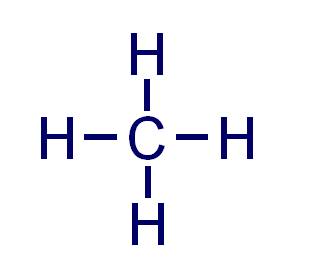 Again, this shows the carbon atom and four hydrogen atoms, and it also shows how they are bonded together.
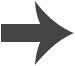 Elements and molecules
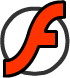 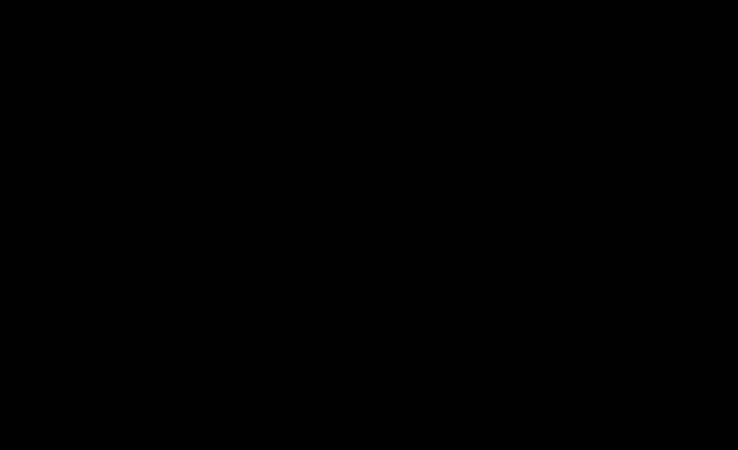 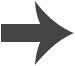 Chemical formula structure
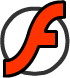 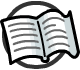 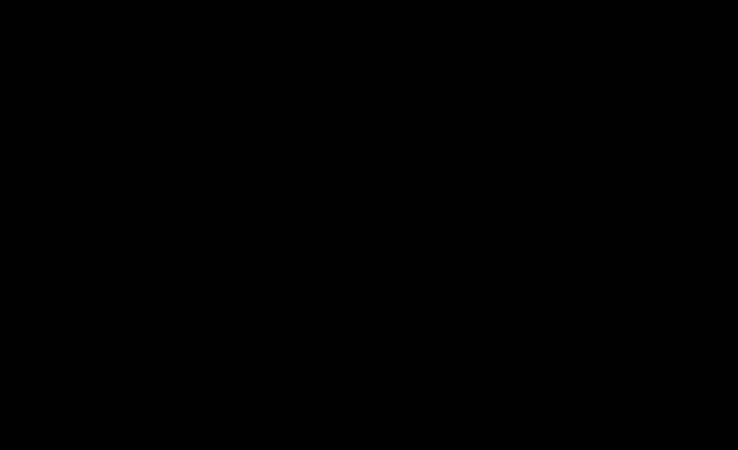 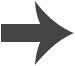 [Speaker Notes: Teacher notes
Inform students that displayed formulae indicates both the bonds and the atoms in a molecule. Please note that the type of particle is not specified here, since in some compounds there are a mixture of atoms and ions.

For more information about ionic structures, please refer to the Ionic Compounds presentation.]
Ionic compounds
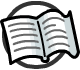 In an atom, the number of protons and electrons is the same, and is given by the atomic number in the periodic table.
When an atom becomes an ion, it loses or gains electrons. The resulting ion has either a positive or negative charge.
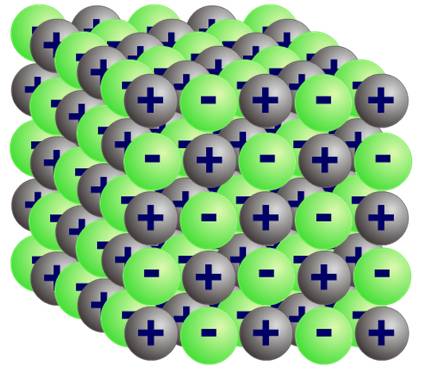 Compounds that contain ions are called ionic compounds. These compounds are usually formed by a reaction between a metal and a non-metal.
Electrons are transferred from each metal atom to each non-metal atom. The metal and the non-metal atoms form ions with completely full outer shells and become stable.
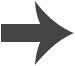 [Speaker Notes: Teacher notes
For more information about ionic compounds, please refer to the Ionic Compounds presentation.]
Writing the formulae of ionic compounds
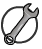 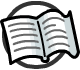 In order to determine the formula of ionic compounds, you need to know the charge of each ion.
To work out the formula of an ionic compound:
​Write down the symbol for each element. The metal is always written first.
​Calculate the charge for each type of ion.
​Balance the number of ions so that the positive and negative charges are balanced and equal zero. This gives the ratio of ions.
​Use the ratio to write down the formula of the ionic compound.
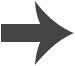 [Speaker Notes: Teacher notes
For more information about the charge of ions, please refer to the Ionic Bonding presentation.

This slide covers the Science and Engineering Practice:
Developing and Using Models: Develop and/or use a model (including mathematical and computational) to generate data to support explanations, predict phenomena, analyze systems, and/or solve problems.]
Formula of aluminum bromide
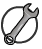 What is the formula of aluminum bromide?
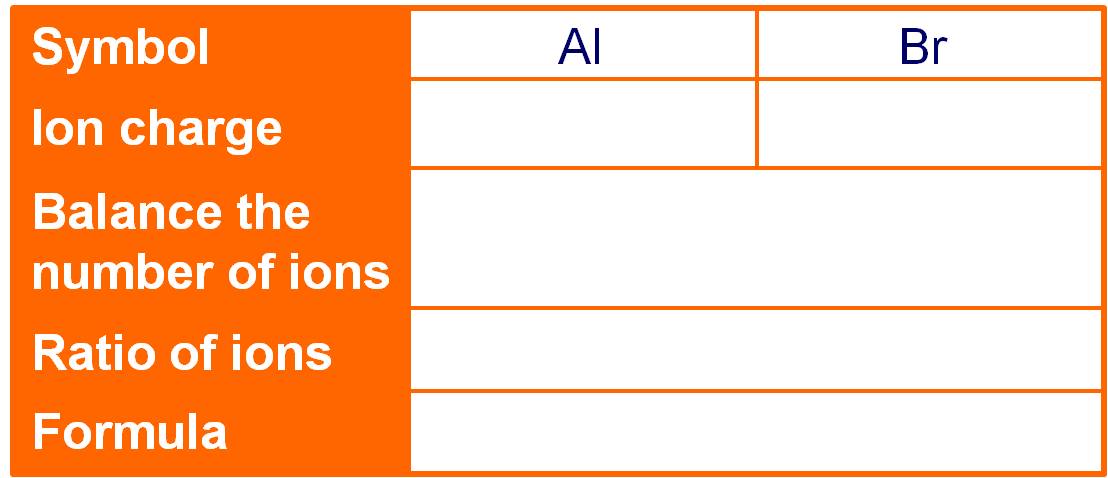 +3
–1
3 bromide ions are needed for each aluminum ion
1 : 3
AlBr3
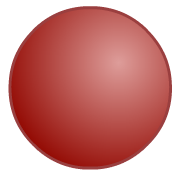 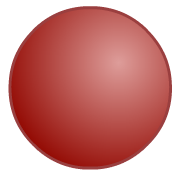 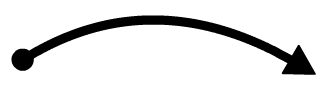 Br
Br–
1 electron 
for each 

bromine atom
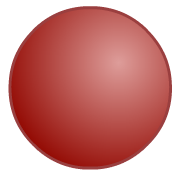 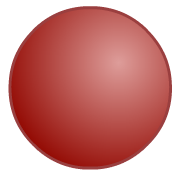 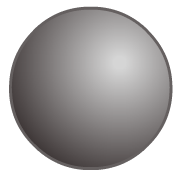 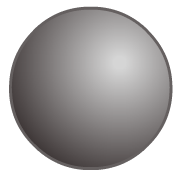 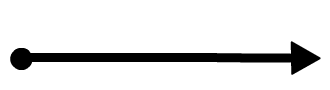 Br
Br–
Al
Al3+
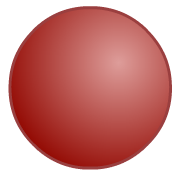 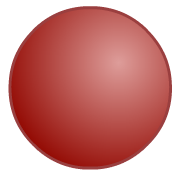 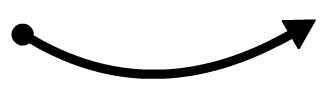 Br–
Br
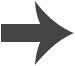 [Speaker Notes: This slide covers the Science and Engineering Practice:
Using Mathematics and Computational Thinking: Apply ratios, rates, percentages, and unit conversions in the context of complicated measurement problems involving quantities with derived or compound units (such as mg/mL, kg/m3, acre-feet, etc.).]
Formula of aluminum oxide
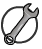 What is the formula of aluminum oxide?
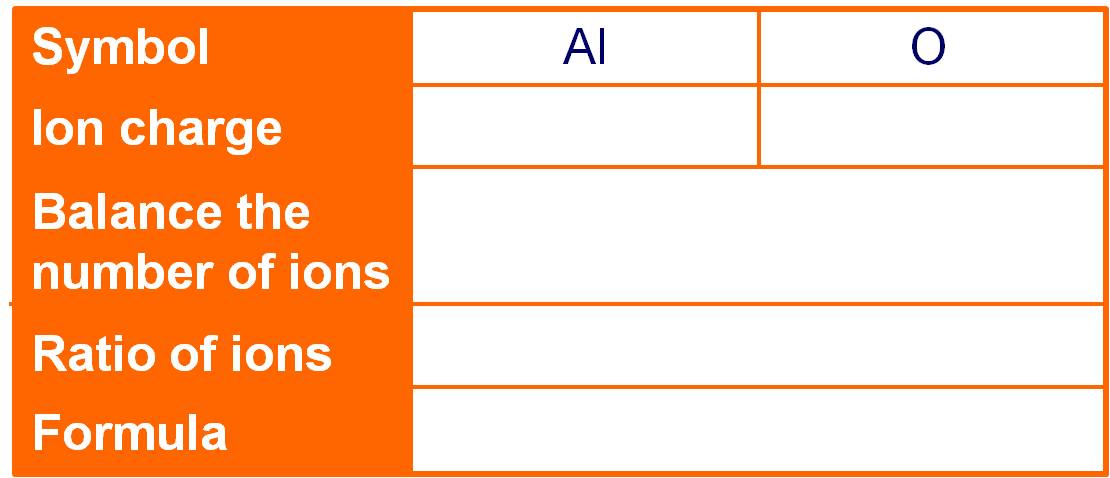 +3
–2
2 aluminum ions are needed for 3 oxide ions
2 : 3
Al2O3
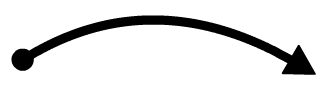 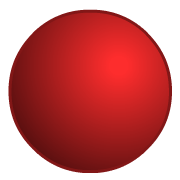 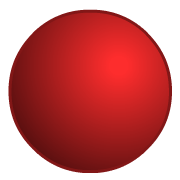 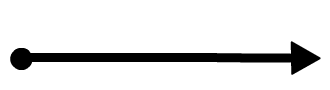 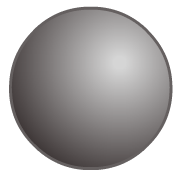 O
O2–
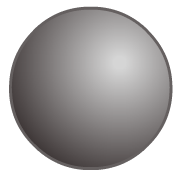 Al
Al3+
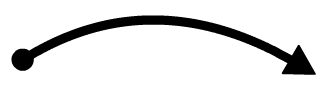 2 electrons for each oxygen atom
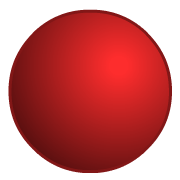 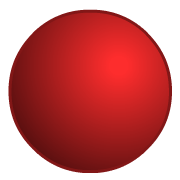 O
O2–
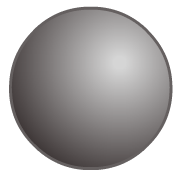 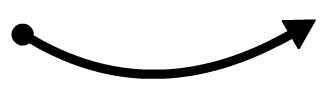 Al3+
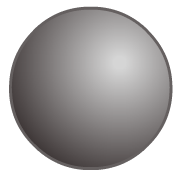 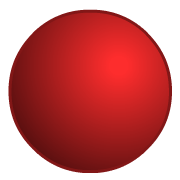 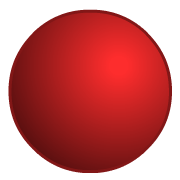 Al
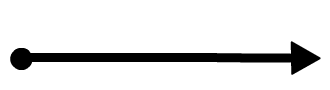 O
O2–
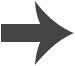 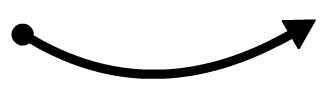 [Speaker Notes: This slide covers the Science and Engineering Practice:
Using Mathematics and Computational Thinking: Apply ratios, rates, percentages, and unit conversions in the context of complicated measurement problems involving quantities with derived or compound units (such as mg/mL, kg/m3, acre-feet, etc.).]
What’s the ionic formula?
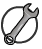 What are the missing formulae in the following table of ionic compounds?
non-metals
metals
Li
Ca
Na
Mg
Al
F
LiF
CaF2
NaF
MgF2
AlF3
O
Li2O
CaO
Na2O
MgO
Al2O3
N
Li3N
Ca3N2
Na3N
Mg3N2
AlN
LiBr
Br
CaBr2
NaBr
MgBr2
AlBr3
S
Li2S
CaS
Na2S
MgS
Al2S3
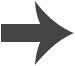 [Speaker Notes: This slide covers the Science and Engineering Practice:
Using Mathematics and Computational Thinking: Apply ratios, rates, percentages, and unit conversions in the context of complicated measurement problems involving quantities with derived or compound units (such as mg/mL, kg/m3, acre-feet, etc.).]
What do brackets in formulae mean?
Sometimes chemical formulae contain brackets. These brackets will be followed with a number, e.g. Pb(NO3)2.
The contents of the brackets is multiplied by the number outside the brackets.
For example:
H
H
Mg(OH)2 contains one magnesium, two oxygen and two hydrogen atoms.
O
O
Ca(NO3)2 contains one calcium, two nitrogen and six oxygen atoms.
Mg
(NH4)2SO4 contains two nitrogen, eight hydrogen, one sulfur and four oxygen atoms.
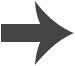 What is an empirical formula?
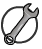 The empirical formula of a compound is the simplest whole number ratio of the different types of atoms in one molecule.
It is found by converting the chemical formula of a compound into its simplest whole number form.
Ethane has the molecular formula C2H6.
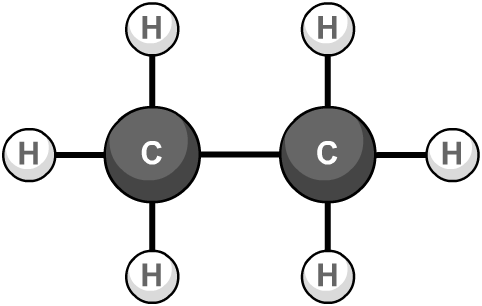 The simplest whole number ratio of this formula can be found by dividing this formula by 2:
C2÷2 H6÷2 = C1 =
CH3
ethane: C2H6
The empirical formula of ethane is therefore ____
CH3.
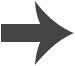 [Speaker Notes: This slide covers the Science and Engineering Practice:
Using Mathematics and Computational Thinking: Apply ratios, rates, percentages, and unit conversions in the context of complicated measurement problems involving quantities with derived or compound units (such as mg/mL, kg/m3, acre-feet, etc.).]
Finding the empirical formula
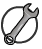 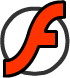 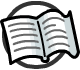 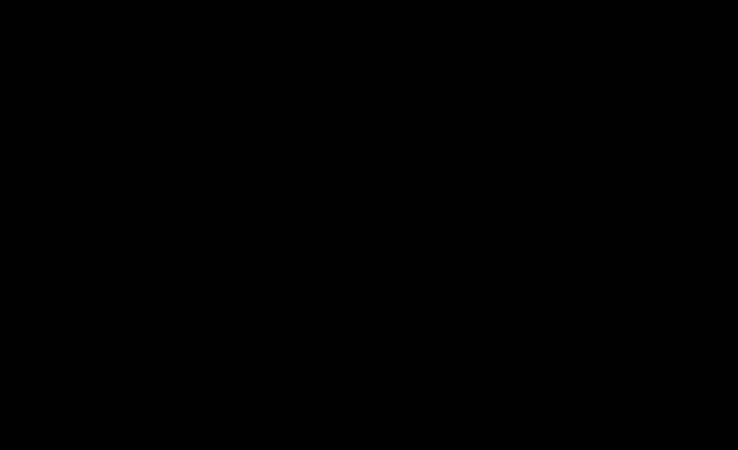 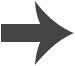 [Speaker Notes: Teacher notes
Note that occasionally the empirical and molecular formulae of a compound are the same. This is the case for methane (CH4) and water (H2O).

This slide covers the Science and Engineering Practice:
Using Mathematics and Computational Thinking: Apply ratios, rates, percentages, and unit conversions in the context of complicated measurement problems involving quantities with derived or compound units (such as mg/mL, kg/m3, acre-feet, etc.).]
Empirical formulae from masses
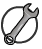 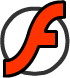 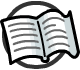 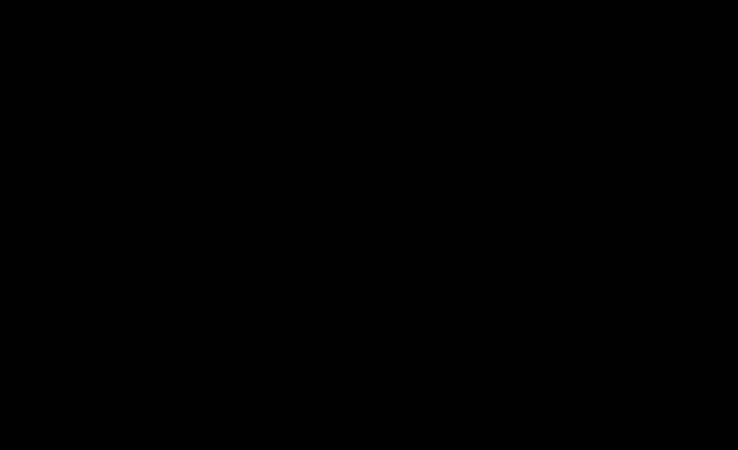 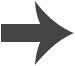 [Speaker Notes: Teacher notes
The division of these masses by the relevant RAM produces a ratio of 1.5:3. This needs to be adjusted to give a whole number ratio. A useful way of finding this is to divide each element by the smallest value. In this case, 1.5/1.5 = 1, and 3/1.5 = 2. This gives the ratio 1:2.

This slide covers the Science and Engineering Practice:
Using Mathematics and Computational Thinking: Apply ratios, rates, percentages, and unit conversions in the context of complicated measurement problems involving quantities with derived or compound units (such as mg/mL, kg/m3, acre-feet, etc.).]
Using percentage composition
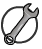 A similar method can be used to calculate the empirical formula using percentage composition:
What is the empirical formula of a substance containing 50% sulfur and 50% oxygen by mass?
Step 1:
divide the given percentages by the RAM of each element:
50
50
oxygen =
= 3.125
= 1.56
sulfur =
16
32
Step 2: find the simplest whole number ratio:
3.125
1.56
oxygen =
= 2
= 1
sulfur =
1.56
1.56
This compound has the empirical formula SO2.
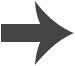 [Speaker Notes: This slide covers the Science and Engineering Practice:
Using Mathematics and Computational Thinking: Apply ratios, rates, percentages, and unit conversions in the context of complicated measurement problems involving quantities with derived or compound units (such as mg/mL, kg/m3, acre-feet, etc.).]
Calculating empirical formulae
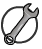 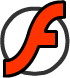 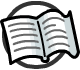 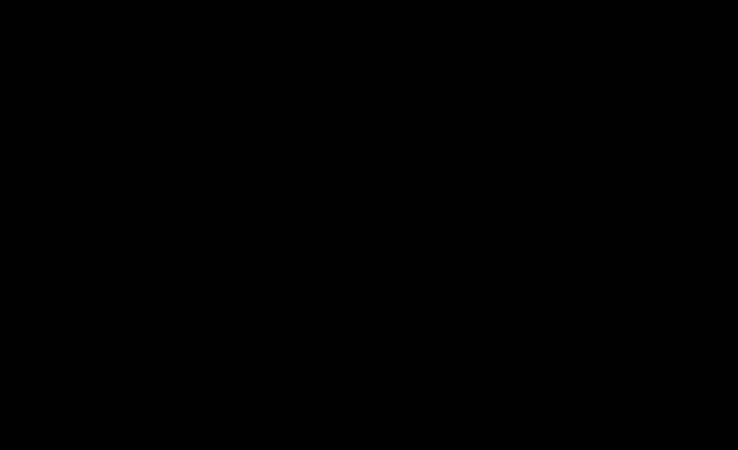 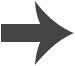 [Speaker Notes: Teacher notes
This activity could be used as a summary activity to test students’ understanding of empirical formulae. There are six questions in total. 

Questions 1–4 require calculation using mass.

Questions 5–6 require calculation from percentage composition.

This slide covers the Science and Engineering Practice:
Using Mathematics and Computational Thinking: Apply ratios, rates, percentages, and unit conversions in the context of complicated measurement problems involving quantities with derived or compound units (such as mg/mL, kg/m3, acre-feet, etc.).]
How do you find the molecular formula?
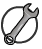 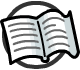 If we know the empirical formula and relative molecular mass, then we can calculate the molecular formula of a compound.
For example, the general molecular formula for any compound with the empirical formula CH2, is CnH2n.
How do you determine the molecular formula?
1.
Find the empirical formula mass.
2.
Find the relative molecular mass.
3.
Calculate n using the equation:
molecular mass (Mr) = n × empirical formula mass
4.
Multiply the empirical formula by n.
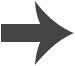 [Speaker Notes: Teacher notes
To find the empirical formula mass, add together the mass of each atom in the empirical formula.

This slide covers the Science and Engineering Practice:
Using Mathematics and Computational Thinking: Use mathematical, computational, and/or algorithmic representations of phenomena or design solutions to describe and/or support claims and/or explanations.]
Finding the molecular formula (1)
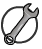 A compound has a relative molecular mass of 28 g/mol, and the empirical formula CH2.
What is the molecular formula?
1.
Find the empirical formula mass.
The empirical formula mass is the mass of each atom in the empirical formula added together.
mass of carbon = 12 g/mol
mass of hydrogen = 1 g/mol
empirical formula mass = (1 × 12 g/mol) + (2 × 1 g/mol)
= 14 g/mol
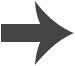 [Speaker Notes: This slide covers the Science and Engineering Practice:
Using Mathematics and Computational Thinking: Apply techniques of algebra and functions to represent and solve scientific and engineering problems.]
Finding the molecular formula (2)
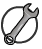 2.
Find the relative molecular mass of the compound.
The molecular mass of the compound has been provided:
Relative molecular mass (Mr) = 28 g/mol
3.
Calculate n using the equation:
28 g/mol = n × 14 g/mol
empirical formula mass = 14 g/mol
28 g/mol       n × 14 g/mol
=
14 g/mol
14 g/mol
molecular mass (Mr) = n × empirical formula mass
28 g/mol
2
n
=
=
14 g/mol
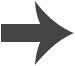 [Speaker Notes: This slide covers the Science and Engineering Practice:
Using Mathematics and Computational Thinking: Apply ratios, rates, percentages, and unit conversions in the context of complicated measurement problems involving quantities with derived or compound units (such as mg/mL, kg/m3, acre-feet, etc.).]
Finding the molecular formula (3)
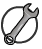 4.	Multiply the empirical formula by n.
empirical formula = CH2
n = 2
n × CH2
=
C1×nH2×n
=
C1×2H2×2
=
C2H4
molecular formula   =
C2H4
What compound is this?
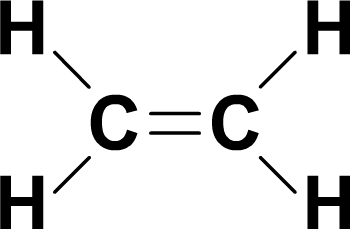 C2H4
ethene
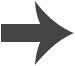 [Speaker Notes: This slide covers the Science and Engineering Practice:
Using Mathematics and Computational Thinking: Apply techniques of algebra and functions to represent and solve scientific and engineering problems.]
What is a word equation?
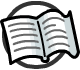 A word equation uses the names of the reactants and products to show what happens in a chemical reaction.
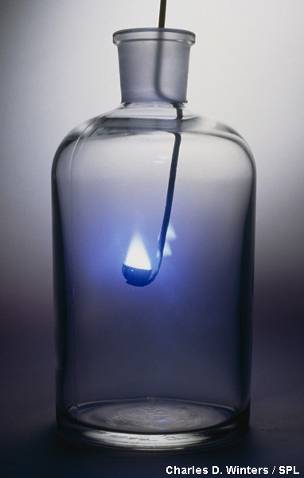 For example, when a piece of sulfur is burned in oxygen gas, it produces a gas called sulfur dioxide.
The word equation for this reaction is:
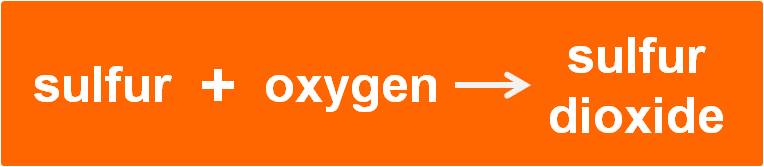 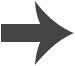 [Speaker Notes: Teacher notes
The image shows a blue-green light being emitted by a sample of sulfur powder burning in a conical flask of oxygen.

Photo credit: Charles D. Winters / Science Photo Library 2018]
What is a symbol equation?
A symbol equation uses the formulae of the reactants and products to show what happens in a chemical reaction.
A symbol equation must be balanced to give the correct ratio of reactants and products.
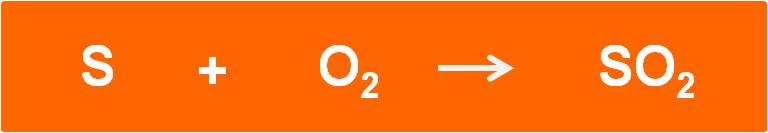 This equation shows that one atom of sulfur (S) reacts with one molecule of oxygen (O2) to make one molecule of sulfur dioxide (SO2).
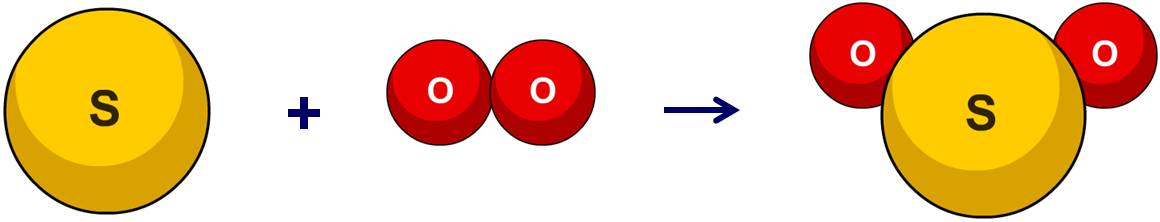 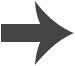 What do state symbols show?
State symbols are added to a symbol equation to show whether the reactants and products are:
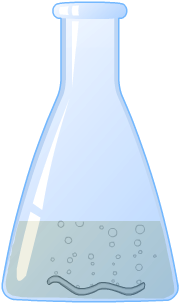 solid: symbol is (s)
liquid: symbol is (l)
gas: symbol is (g)
dissolved in water or aqueous: symbol is (aq).
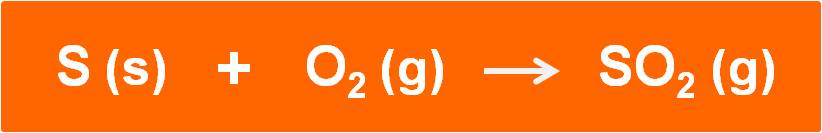 With state symbols in place, this symbol equation now shows that the sulfur is a solid, the oxygen is a gas and the sulfur dioxide is also a gas.
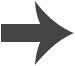 Balancing equations
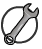 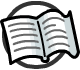 The stoichiometric coefficient is the large number in front of each reactant and product in a chemical equation.
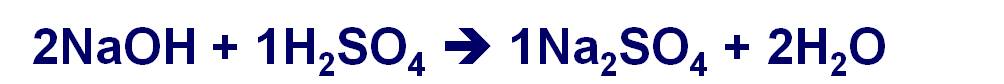 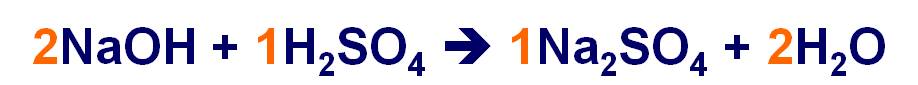 It is not necessary to write a stoichiometric coefficient of 1, and so the equation becomes:
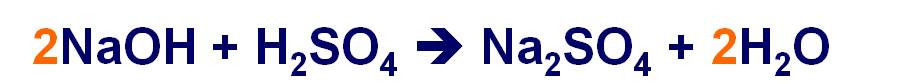 The coefficient balances the number of atoms on both the reactant and product sides of the equation.
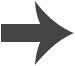 [Speaker Notes: Teacher notes
Conservation of atoms means that the number of atoms in the reactants equals the number of atoms in the products. In this example, there are 2 Na atoms, 4 H atoms, 6 O atoms and 1 S atom on both the reactant and product side of the equation.

This slide covers the Science and Engineering Practice:
Using Mathematics and Computational Thinking: Apply ratios, rates, percentages, and unit conversions in the context of complicated measurement problems involving quantities with derived or compound units (such as mg/mL, kg/m3, acre-feet, etc.).]
Why are balanced equations useful?
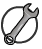 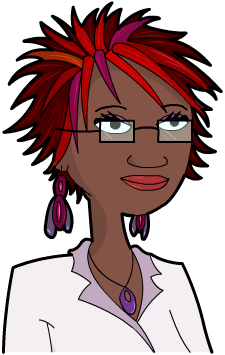 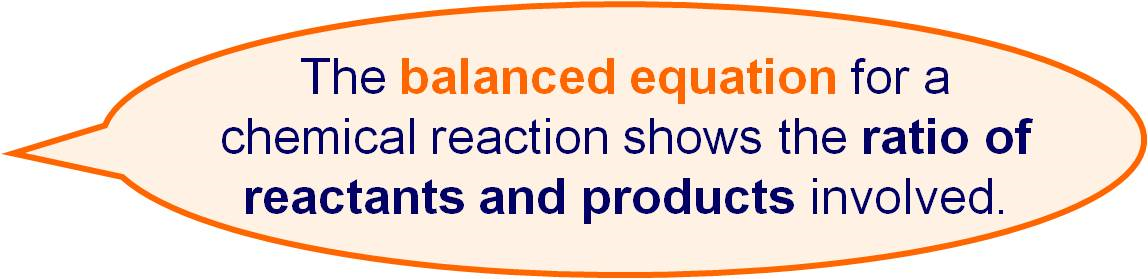 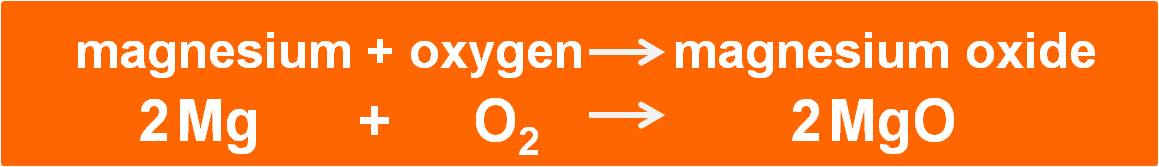 The balanced equation for this chemical reaction shows that the ratio of Mg : O2 : MgO is 2 : 1 : 2.
This ratio can be used to calculate the masses of reactants needed and the mass of product that will be made.
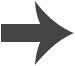 [Speaker Notes: This slide covers the Science and Engineering Practice:
Using Mathematics and Computational Thinking: Apply ratios, rates, percentages, and unit conversions in the context of complicated measurement problems involving quantities with derived or compound units (such as mg/mL, kg/m3, acre-feet, etc.).]
How do you balance a symbol equation?
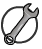 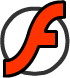 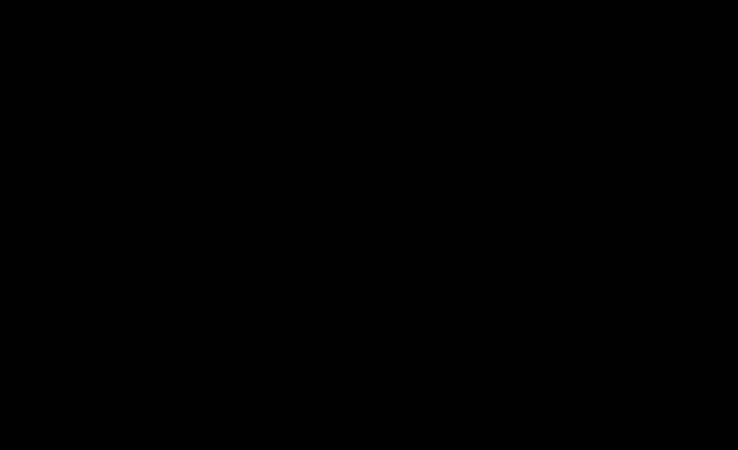 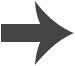 [Speaker Notes: This slide covers the Science and Engineering Practices:
Using Mathematics and Computational Thinking: Apply ratios, rates, percentages, and unit conversions in the context of complicated measurement problems involving quantities with derived or compound units (such as mg/mL, kg/m3, acre-feet, etc.).
Using Mathematics and Computational Thinking: Use mathematical, computational, and/or algorithmic representations of phenomena or design solutions to describe and/or support claims and/or explanations.]
Can you balance these symbol equations?
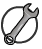 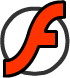 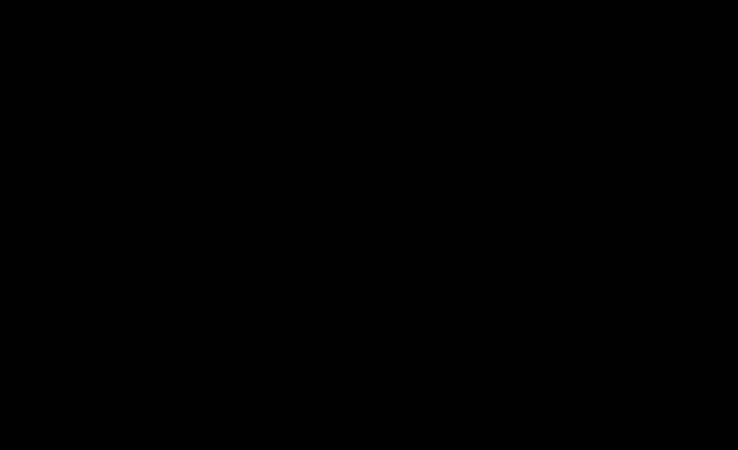 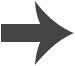 [Speaker Notes: This slide covers the Science and Engineering Practice:
Using Mathematics and Computational Thinking: Apply ratios, rates, percentages, and unit conversions in the context of complicated measurement problems involving quantities with derived or compound units (such as mg/mL, kg/m3, acre-feet, etc.).]
Ionic equations
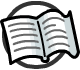 When an ionic compound is molten or in solution, the ions separate and are free to move. They are aqueous.
Symbol equations for reactions involving ionic compounds do not tend to show the separate ions. They only show the molecular forms of the ionic compounds.
For example, the neutralization reaction of solid hydroxide (NaOH) and hydrochloric acid (HCl):
sodium hydroxide
hydrochloric acid
sodium chloride
+
+
water
+
+
NaOH (aq)
HCl (aq)
NaCl (aq)
H2O(l)
If we want to visualize the reacting ions, we must write the ionic equation.
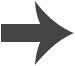 [Speaker Notes: Teacher notes
In molecular symbol equations all of the ionic compounds are represented as neutral atoms. For example, sodium chloride is written as NaCl. This is an ionic compound made up of positive sodium ions (Na+) and negative chloride ions (Cl–). When aqueous, these ions separate in the solution.]
Writing ionic equations (1)
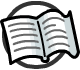 The reaction of solid sodium (Na) and hydrochloric acid (HCl) can be written to show the ionic components of the reaction.
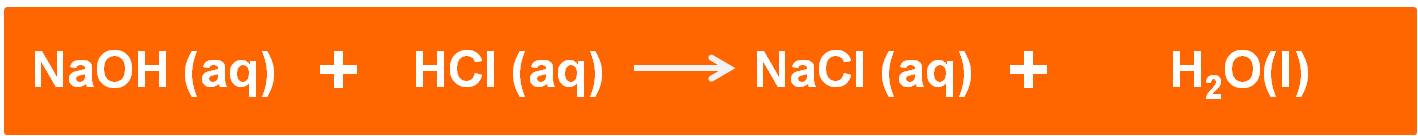 What is the balanced ionic equation for this reaction?
1.
First, split the aqueous ionic compounds into their separated (dissociated) ions:
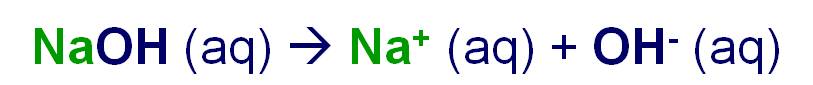 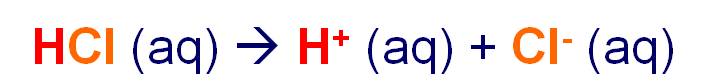 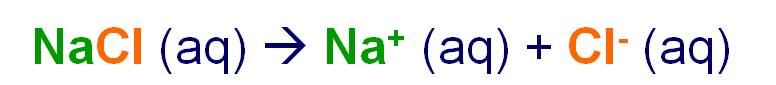 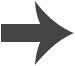 [Speaker Notes: Teacher notes
Ions that are unchanged throughout the reactions are called spectator ions. 

For more information about ions and their charges, please refer to the Ionic Bonding presentation.]
Writing ionic equations (2)
2.
Write the balanced equation with all of the ions and ionic compounds.
Na+ (aq) + OH- (aq) + H+ (aq) + Cl- (aq)
remember your state symbols!
Na+ (aq) + Cl- (aq) + H2O(l)
3.
Remove any ions or molecules that are unchanged in the reaction.
Na+ (aq) + OH- (aq) + H+ (aq) + Cl- (aq)
Na+ (aq) + Cl- (aq) + H2O(g)
4.
Write out the final, net ionic equation:
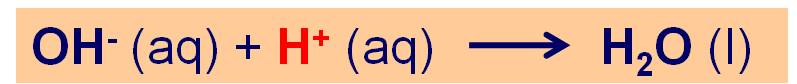 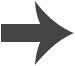 Ionic equations and redox reactions
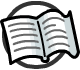 A redox reaction is a reaction in which both oxidation and reduction are occurring.
For example, the reaction of solid zinc and aqueous copper (II) sulfate solution.
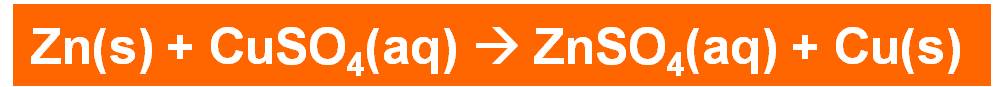 What is the net ionic equation for this reaction?
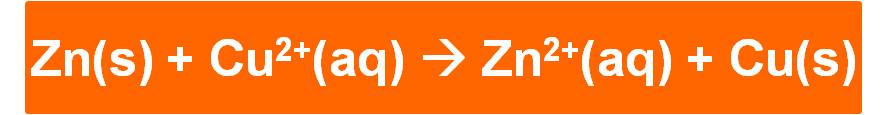 Which species are oxidized and which are reduced?
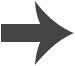 [Speaker Notes: Teacher notes
Students should note that, since the sulfate ions are unchanged in the reaction, they are not included in the ionic equation.

For more information about oxidation and reduction reactions, please refer to the The Reactivity Series presentation.]
What happens to the electrons?
During oxidation and reduction, electrons move.
What happens to the electrons during the reaction of zinc and copper (II) sulfate?
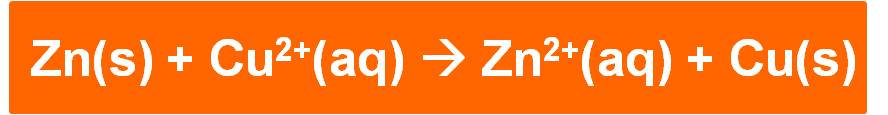 Zinc loses 2 electrons and so is oxidized.
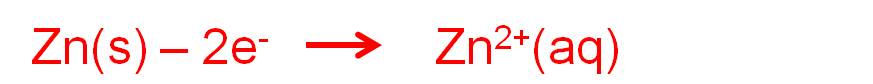 This can also be written as:
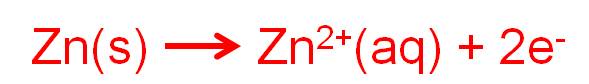 The copper ion gains 2 electrons from zinc, and so is reduced.
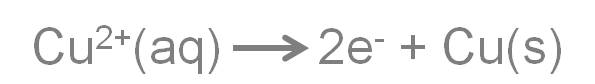 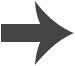 OILRIG
An easy way to remember what happens to the electrons during oxidation and reduction is to think OILRIG:
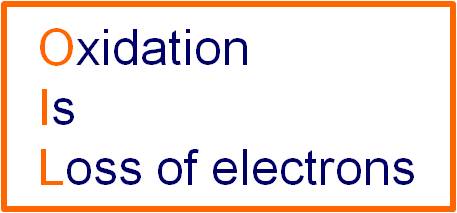 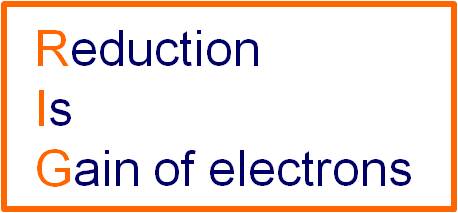 Equations written to show what happens to electrons during oxidation and reduction are called half-equations.
The half equations for the reaction of copper (II) sulfate and zinc are:
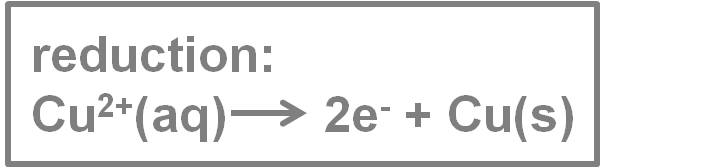 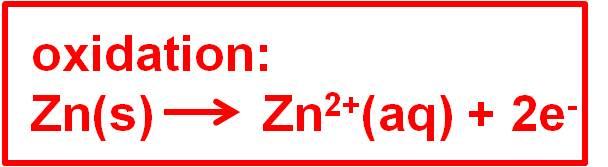